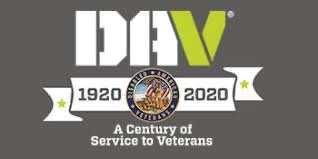 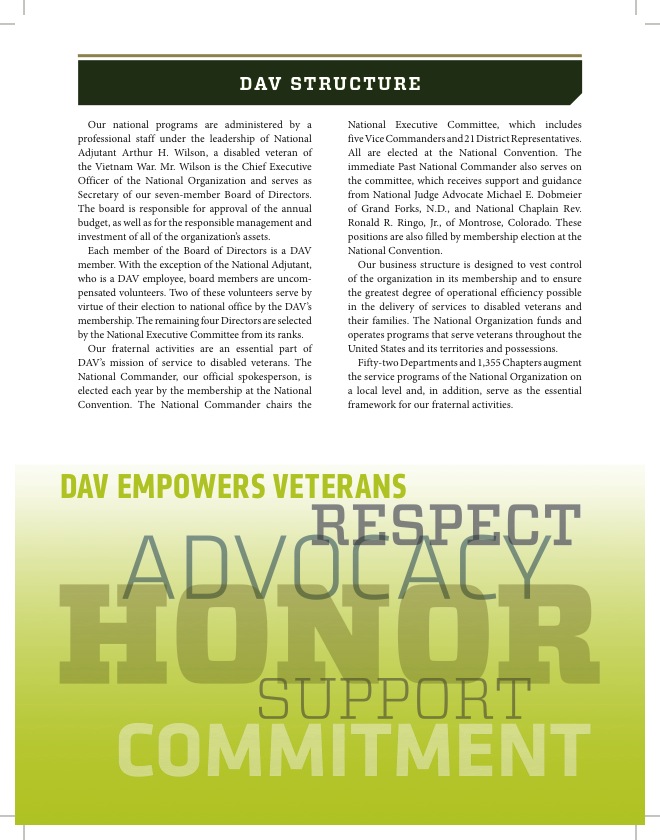 1
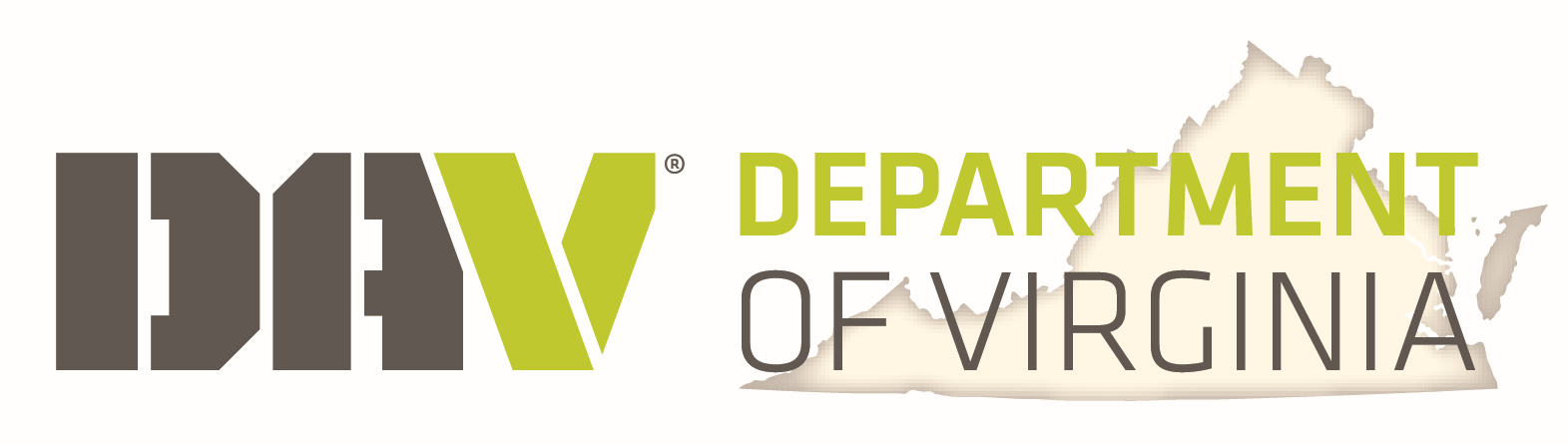 Annual Financial Report (AFR) Preparation
Department of Virginia 2020
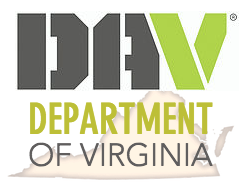 Instructor
Bob Cox, PDC, NEC

Department Adjutant
3
Department of Virginia
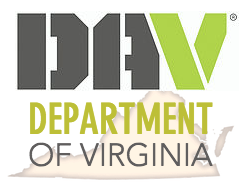 Department Note
Although not required by DAV National, those Chapters with income less than $10,000.00* should still submit an AFR to the Department for recording purposes.   That way, should an issue develop, the Department will always have a copy of your AFR to assist you.
* National C&B; Article 9, Sec. 9.3, Para 1
4
Department of Virginia
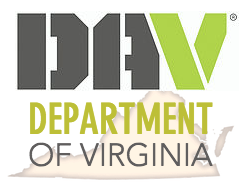 What Am I To Do with the AFR ?
We had money left over from last year
 We received money this year
 We spent money
 We now have money left over

Begin with the previous year’s AFR Ending Balance 
as your Beginning Balance for the current year
REMINDER: DAV’s Fiscal Year (FY) is 01 July through 30 June
5
Department of Virginia
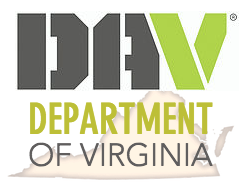 Income: Lines 1 through 6
Line 1:  National disbursements (Membership Dues)
Every Chapter receives Membership Dues!
 Line 2: Funds generated from Forget Me Not Drives
 Line 3: Bingo proceeds (if not at VAMC or nursing facility)
 Line 4: Thrift Store funds received
 Line 5: Bar or Lounge GROSS receipts including pull tabs                 and video machines 
 Line 6: All interest and dividends from checking & savings accounts
6
Department of Virginia
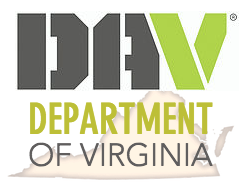 Income: Lines 8 through 10
Line 8: Investments
In many cases, this figure is an adjustment figure because you knew the value at the start of the fiscal year. 
You know the value of the investments at the end of the Fiscal Year.
If the difference is Positive, it belongs on Line 8
 Line 9: Any other income not accounted for on lines 1-8                 (i.e. donations, bingo at VAMC, Chapter Home Rental income, donations received under the Chapter Assistance Program, Golden Corral, Just B Kids Camp Corral, etc.)
 Line 10: Add lines 1 through 9
7
Department of Virginia
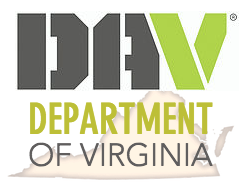 Expenses: Line 11 and 12
Line 11: Salaries of paid employees (except those listed below)
 CSO/DSO and HSC’s - line 14
 Bingo employees - line 16
 Bar/Lounge employees - line 18

 Line 12: Conference & Convention expenses
Rooms – If using the GSA Per Diem rate be sure to review the guidelines, and voucher appropriately. Rates are for lodging, meals and incidentals. Rate locator can be found at GSA.gov, under the travel tab. When using GSA rates, the hotel expense is included and should not be considered a separate expense.
Travel (mileage/air/rail)
MI&E rates. This includes Conference or Convention fees along with meals if not using the hospitality room.
Hospitality Rooms (receipts available upon request from host Chapter)
List individuals separately for each meeting and expense and provide which event they attended and were reimbursed for.
8
Department of Virginia
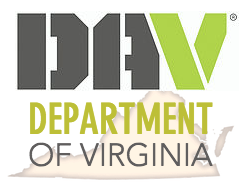 Expenses: Line 13 and 14
Line 13: Postage and Office Supplies
NOTE: if these expenses are Service Related; DSO/CSO (i.e. paper, ink, equipment, postage to mail in a claim, snacks for Veterans waiting) they are recorded on line 14 using the proper schedule.

 Line 14: Service and Charitable Expenses
These expenses are for service programs and activities that provide DIRECT and SUBSTANTIAL benefit to disabled veterans and their families (Emergency relief, Dept. committees, NSF, NDVWSC, VAVS activities to include Bingo, etc.).
 This category is one of the hardest to justify
 Food for Chapter Meetings, and Chaplain activities (i.e. flowers) is Line 21
 Some Fund Raising is Line 21
Must substantiate with receipts or other supporting documentation to include who the payment was made to and why.
Be sure to attach proper schedules for line 14 expenses.
9
Department of Virginia
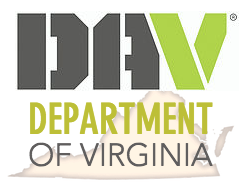 Expenses: Line 15 through 17
Line 15: Forget Me Not Drive Expenses
 Flowers
 Cans
 Materials from  DAV National Headquarters
 NOTE: Meals for Volunteers go on Line 21

 Line 16: Expenses for Bingo outside a VAMC
 NOTE: Bingo within VAMC’s and Nursing Homes is Line 14

 Do You Currently Operate a Thrift Store? 
    Contact Department Adjutant Robert Cox ASAP for guidance
10
Department of Virginia
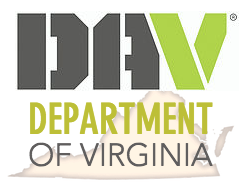 Expenses: Line 18 and 19
Line 18: Bar & Lounge expenses
 Line 19: Chapter Home Expenses
Rent
Mortgage
Utilities
Repairs and Maintenance
Office Furniture
Meeting Supplies
Expenses directly related to monthly membership meetings
Some Chapter Home expenses (i.e. service work only) may be considered Service under line 14. For further guidance see the Audit Committee Chair.
If you do not have a Chapter Home your expenses are under Administrative.
Chapters that receive Thrift Store funds should contact the Audit Committee Chair regarding the formula that is used for chapter expenses. 
Use a separate page to document (i.e. Incorporation fees, rent for facility use).
11
Department of Virginia
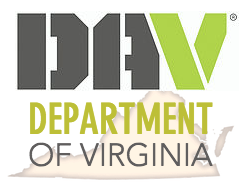 Expenses: Line 20 and 21
Line 20: Decrease in Market Value of Investments from Line 26
 This figure is calculated from what the investments were worth at the beginning of the Fiscal Year and what they are worth at the end of the fiscal year
 If the investment has decreased in value, the difference goes here
 Line 21: Other Expenses
 Awards
 Gifts
 Pins 
 Meals for Chapter meetings or at volunteer events ( i.e. Forget Me Not Drives)
 Fundraising expenses (i.e. trinkets at an event or event fees)
Any expense not listed on lines 11 through 20
12
Department of Virginia
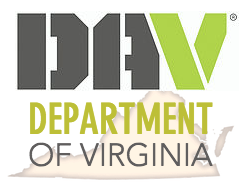 Expenses: Line 22 and Ending Balance
Line 22: The total expenses of lines 11 through 21

 Ending Balance: This is the Beginning Balance, plus Line 10 Total Income, minus Line 22 Total Expenses
This figure must agree with the Total Liquid Assets on Line 27 of this report
13
Department of Virginia
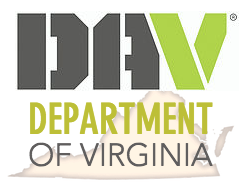 Liquid Assets: Lines 23 through 27
As of 30 June each year, the following amounts must be listed

 Line 23: Amount of money in checking accounts and cash on hand
 Line 24: Amount of Money in Savings Accounts
 Line 25: Certificates of Deposit
 Line 26: The total Market Value of Investments

  Line 27: Add Lines 23 through 26 to get the Total Liquid Assets
 This figure must equal the amount on Ending Balance.
 If they don’t, you can’t submit your report; you have an error.
14
Department of Virginia
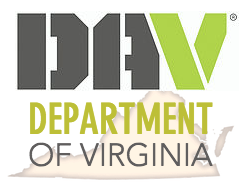 Points to Remember
Be sure to have proper Schedules for each line as required.
Be sure to include Bank statements for end of year as required from all Chapter accounts.
All schedules should be specific and detailed - there is no such thing as too much information!
Donations for service are to DIRECTLY benefit disabled Veterans and their families. Softball teams and school groups do not fall in those categories. Should your Chapter be approached with a request do not hesitate to contact the Audit Committee Chair or the Department with your questions.
Be sure your AFR is signed by the appropriate members. If required, send one copy to National, and always send one to the Department. This is for your benefit should a problem arise.
There is no such thing as a dumb question. If you don’t know ask  for help!!
15
Department of Virginia
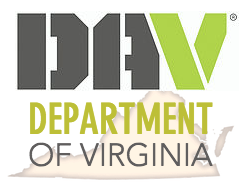 AFR Assistance Contact
Rita Aberegg, PDC
Chair, Department Audit Committee
E-mail:  ms_DAV@cox.net
16
Department of Virginia
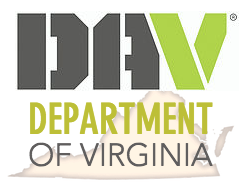 Questions
17
Department of Virginia
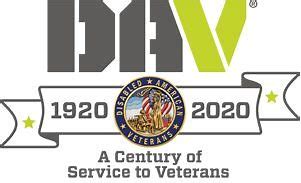 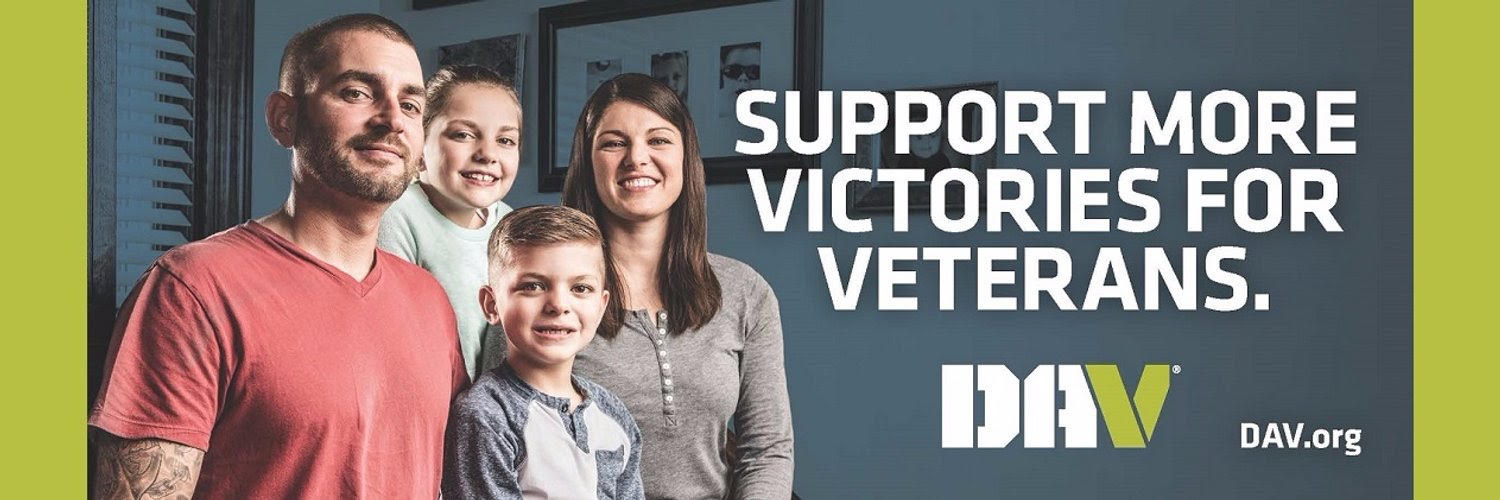 18
Department of Virginia
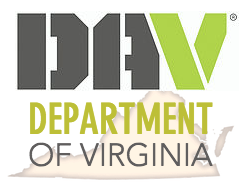 Department of VirginiaP.O. Box 7176Roanoke, VA  24019-0147540-206-2575       toll free: 866-706-5889www.VirginiaDAV.org                                                               @DAVVirginia
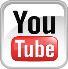 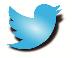 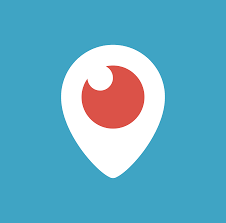 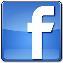 19
© 2020 DAV-Department of Virginia. ALL RIGHTS RESERVED
No part of this work covered by the copyright herein may be reproduced or used in any form or by any means without permission from DAV-Department of Virginia